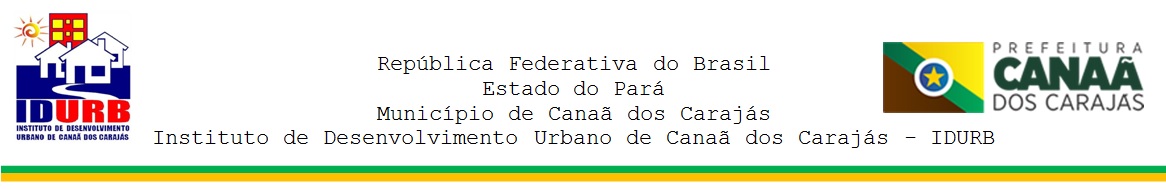 CONSTRUINDO A POLÍTICA DE REGULARIZAÇÃO FUNDIÁRIA DE 
CANAÃ DOS CARAJÁS - PA
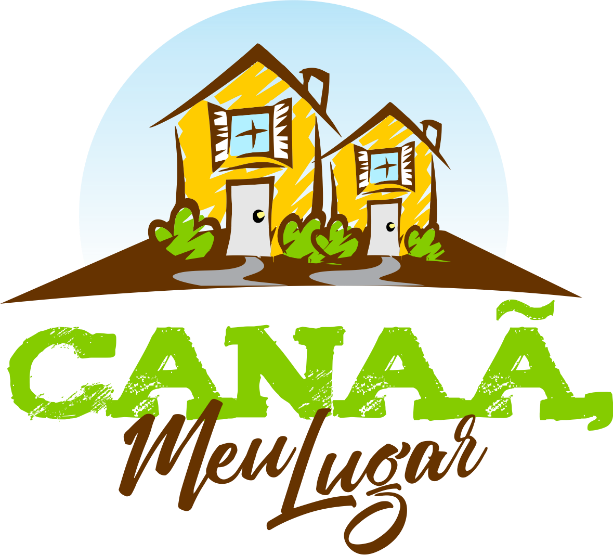 Antecedentes do Projeto
A cidade de Canaã dos Carajás no Estado do Pará não foge às características da maioria das cidades brasileiras no que se refere à ocupação do solo, que ocorreu de forma espontânea e desordenada e, por vezes, em locais impróprios para moradia.	
	Historicamente, o município de Canaã dos Carajás viveu intenso crescimento populacional desencadeado pela articulação entre dinâmica de mineração e intensificação da produção imobiliária.
	Nesse contexto, o município sofreu um intenso processo de ocupação desordenada e acelerada que ocorreu, sobretudo a partir da década passada, quando houve um grande crescimento demográfico na cidade em razão do boom migratório viabilizado pela implantação das minas do Sossego e de Ferro S11D pela companhia Vale S.A.
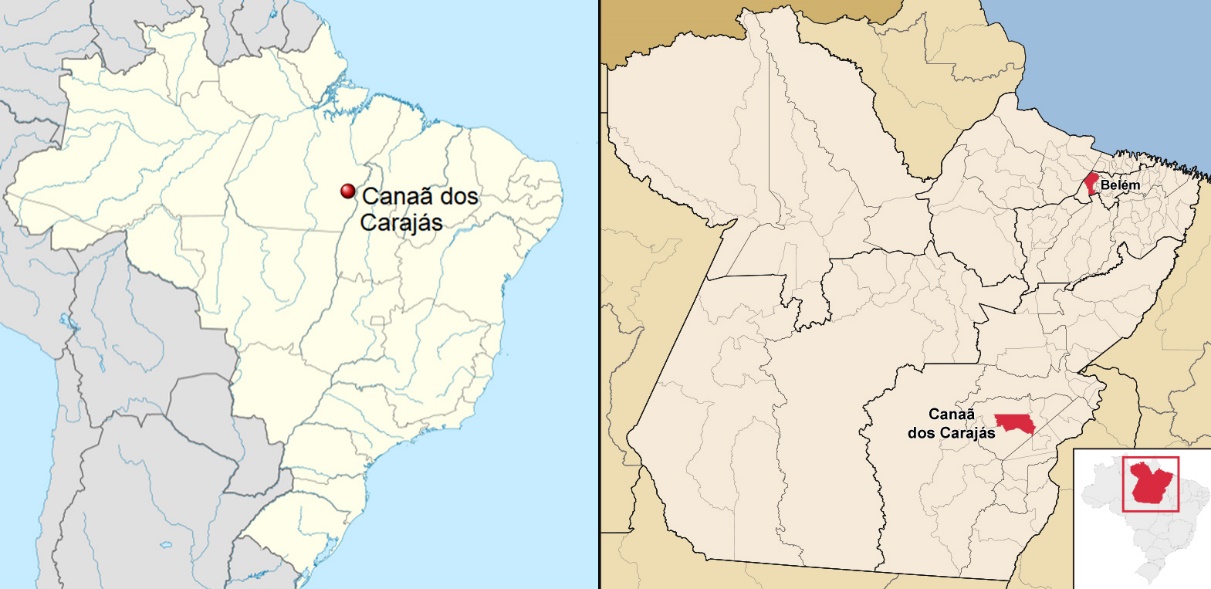 Antecedentes do Projeto
Além da explosão demográfica, a falta de políticas públicas direcionadas a população de baixa renda e de legislação urbanística específica, somada ao avanço do mercado imobiliário, contribuíram significantemente para a expansão e construção de um vasto território irregular no município.

	Diante desse cenário de desordenamento territorial e ciente da necessidade de se atender às necessidades dos munícipes no que tange à regularização fundiária, o poder público municipal juntamente com o Instituto de Desenvolvimento Urbano de Canaã dos Carajás – IDURB, inaugurou no dia 23 de novembro de 2017, o Programa Municipal de Regularização Fundiária do município de Canaã dos Carajás, intitulado Programa Canaã, Meu Lugar, já segundo as regras da Lei Federal n° 13.465/17.
Objetivos do Projeto
A construção da Política de Regularização Fundiária em Canaã dos Carajás - PA visa enfrentar a questão da enorme quantidade de áreas públicas doadas ao município através das denominadas léguas patrimoniais com a finalidade de se fazer regularização fundiária. 
	Neste sentido, o Programa Canaã, Meu Lugar foi criado com as seguintes finalidades:
  Estabelecer, de acordo com as diretrizes da Lei Federal n° 13.465/17 e Decreto n° 9.310/18, projetos de regularização fundiária, com atenção prioritária à população de baixa renda, de forma a proporcionar segurança jurídica, melhoria das moradias e das condições de habitabilidade da população;
 Promover projetos de regularização fundiária coletivos em articulação com órgãos federais, regionais e estaduais , bem como com organizações sociais.
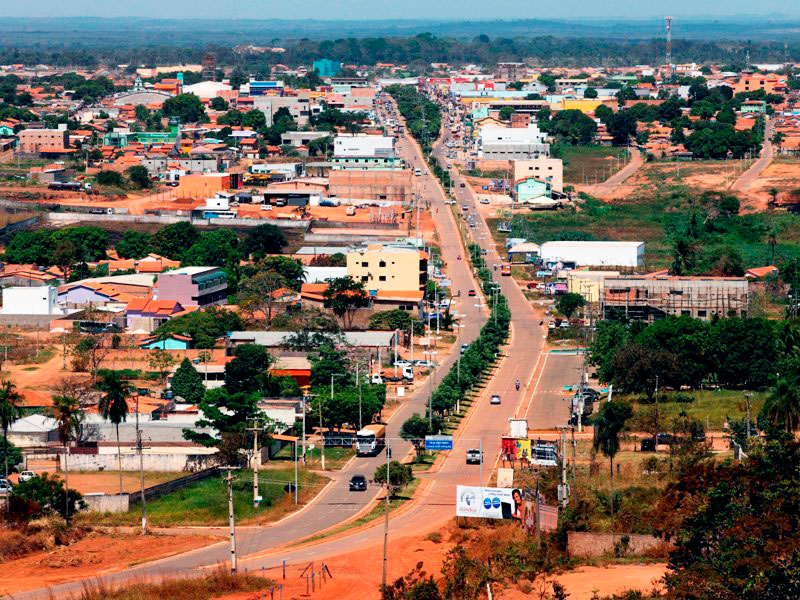 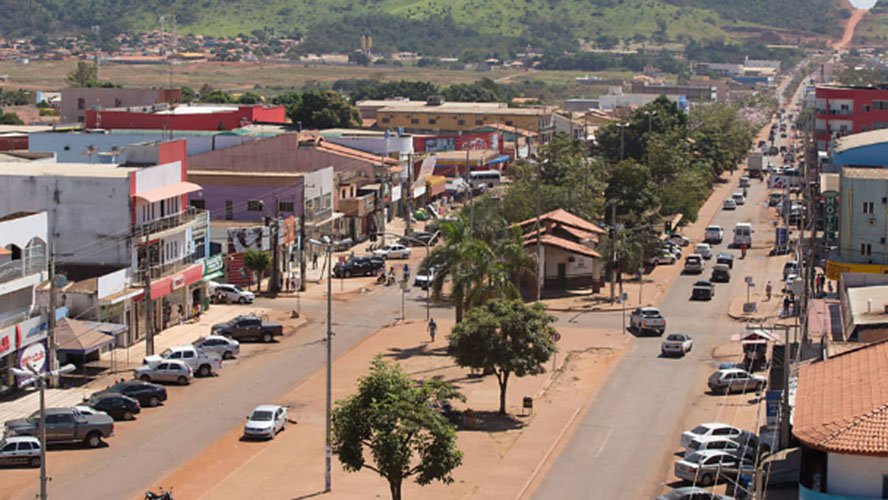 Local de Intervenção
O primeiro projeto de REURB no âmbito do Programa Municipal Canaã, Meu Lugar, ocorreu no Bairro Paraíso das Águas. 
	Até então considerado núcleo urbano informal, o Residencial Paraíso das Águas apresenta extensão de 200.894,73 m², na qual encontram-se assentadas aproximadamente 443 famílias em 18 quadras e 553 lotes.  Localiza-se na faixa oeste do perímetro urbano, em local definido pelo  Plano Diretor Participativo Municipal (Lei Municipal n° 557/2012) como  Ambiente Especial de Interesse Social I (AEIS I).
	Em virtude da existência de áreas de risco geotécnico no local, o projeto de REURB foi fracionado em duas etapas. Com a conclusão da primeira etapa, foram regularizados 448 imóveis, dos quais 263 foram regularizados gratuitamente através de legitimação fundiária tendo como beneficiários moradores que preencheram os requisitos legais.
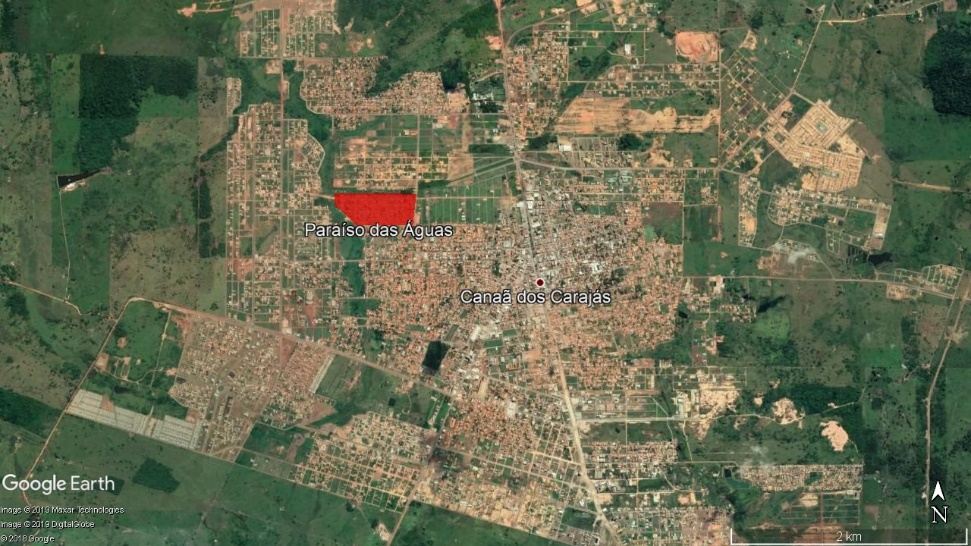 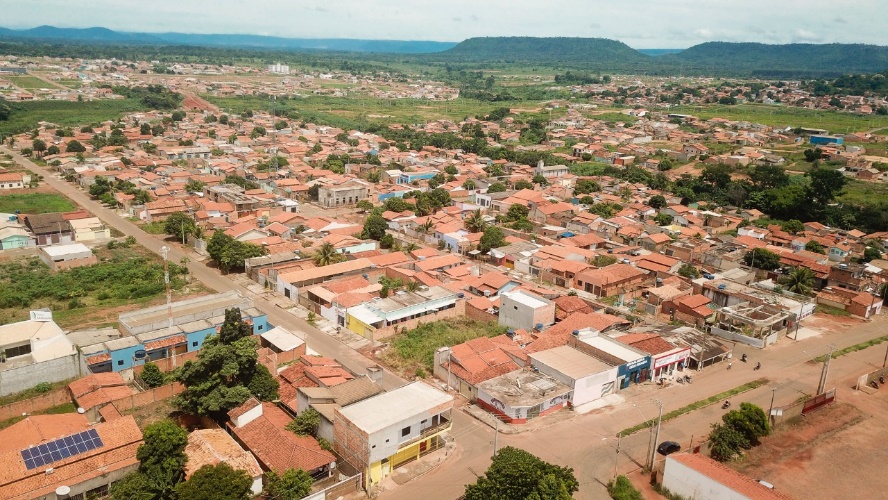 Prioridades de Atendimento: Identificação do Grupo Alvo
O Instituto de Desenvolvimento Urbano de Canaã dos Carajás adota  como critério de priorização de atendimento para os projetos de REURB a situação de precariedade das ocupações, a partir da seguinte ordem:
 
 1º Áreas inseridas em Ambiente Especial de Interesse Social, assim definidas no Plano Diretor Municipal; 


 2º Áreas cuja população ocupante seja predominantemente de baixa renda; 


 3°Léguas patrimoniais em geral.
Estratégias Adotadas
Para o alcance efetivo das metas propostas na realização da política municipal de regularização fundiária de Canaã dos Carajás - PA, foi necessária a realização inicial de diagnóstico da situação fundiária da mancha urbana do município e o devido planejamento das ações com a adoção de estratégias que viessem facilitar a execução da política, envolvendo todos os atores, a fim de que o processo fosse o mais democrático e transparente possível. Entre as ações adotadas, pode-se citar as seguintes:
Criação do Instituto de Desenvolvimento Urbano de Canaã dos Carajás – IDURB: Autarquia municipal criada em 2009 com a missão de realizar e coordenar a política de desenvolvimento urbano de Canaã dos Carajás – PA. Com isso, a consolidação de uma estrutura administrativa no município permitiu a formação de uma equipe exclusivamente voltada à execução da política fundiária, que vem sendo continuamente capacitada e aprimorada, viabilizando a execução das ações e projetos
Estratégias Adotadas
Criação do Programa Municipal de Regularização Fundiária Canaã, Meu Lugar: Criado em novembro de 2017 já segundo as diretrizes do novo marco legal de Regularização Fundiária Urbana instituído pela Lei Federal n° 13.465/17, com ações prioritárias em áreas de interesse social.
Ações desenvolvidas com transparência e participação social: Envolver o cidadão e as lideranças comunitárias na implementação da Política de Regularização Fundiária é uma das principais estratégias do Instituto de Desenvolvimento Urbano de Canaã dos Carajás - IDURB. Nesse sentido, foram realizadas várias audiências públicas durante a execução do primeiro Projeto de Regularização Fundiária do município de Canaã dos Carajás - PA. Além disso, foram confeccionados e entregues para a comunidade folders explicativos de todas as etapas que envolvem a execução do projeto.
Estratégias Adotadas
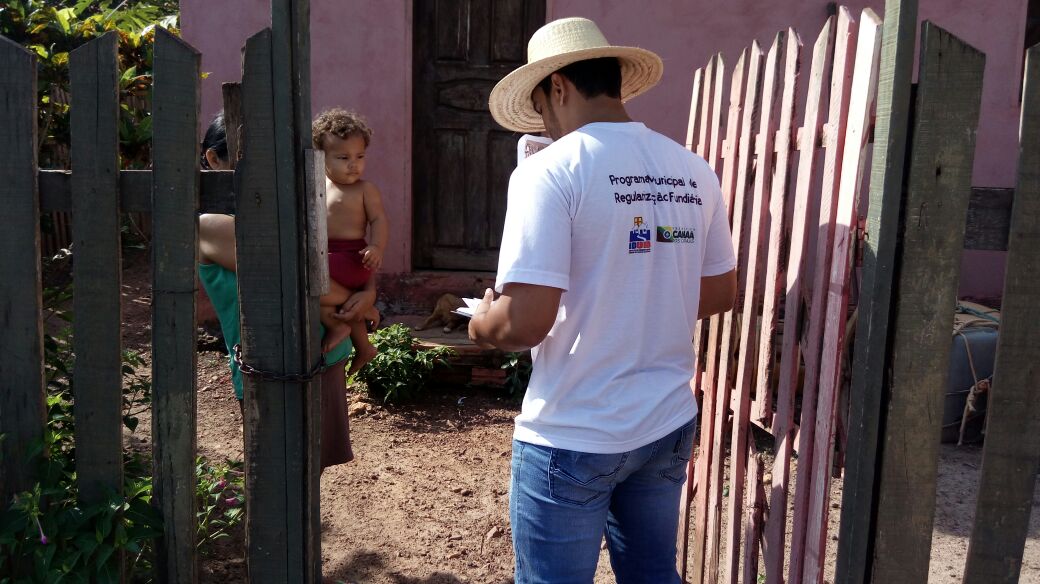 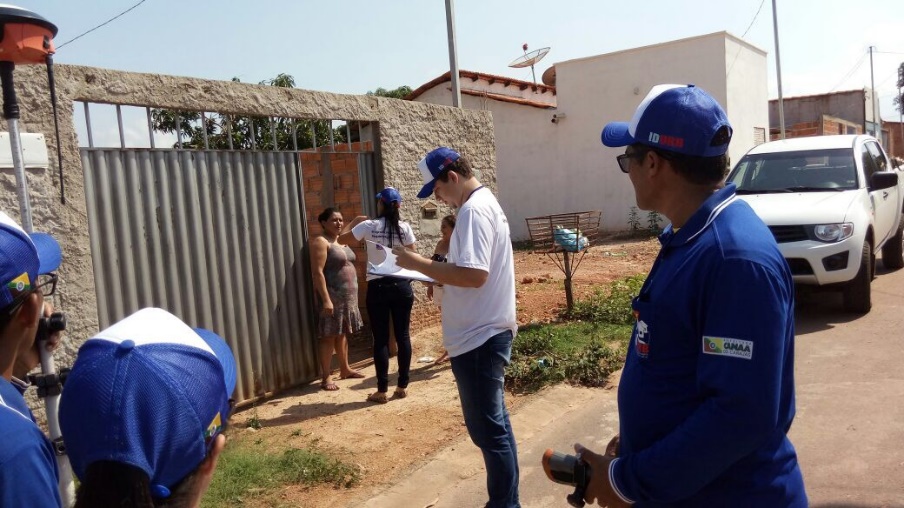 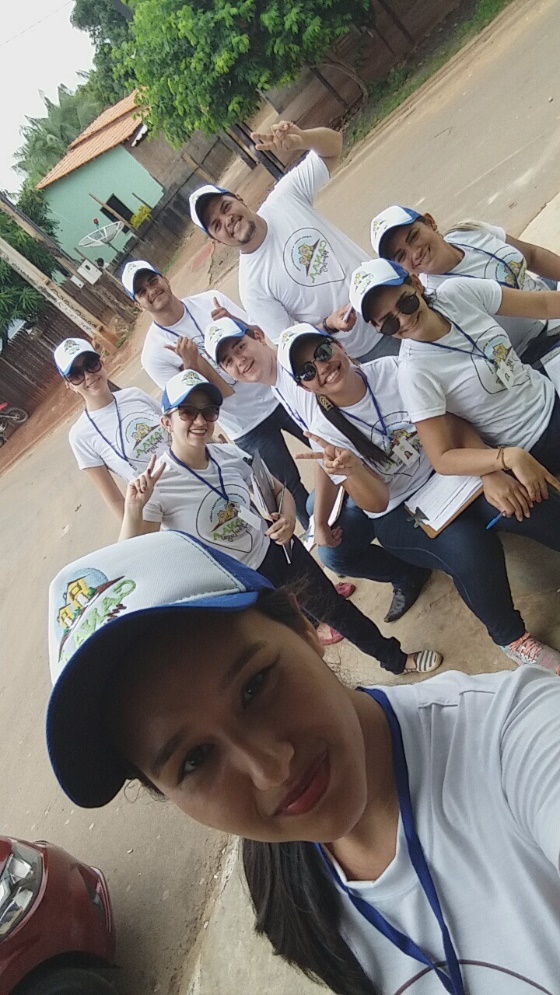 Mobilização realizada individualmente em todas as unidades imobiliárias do núcleo urbano
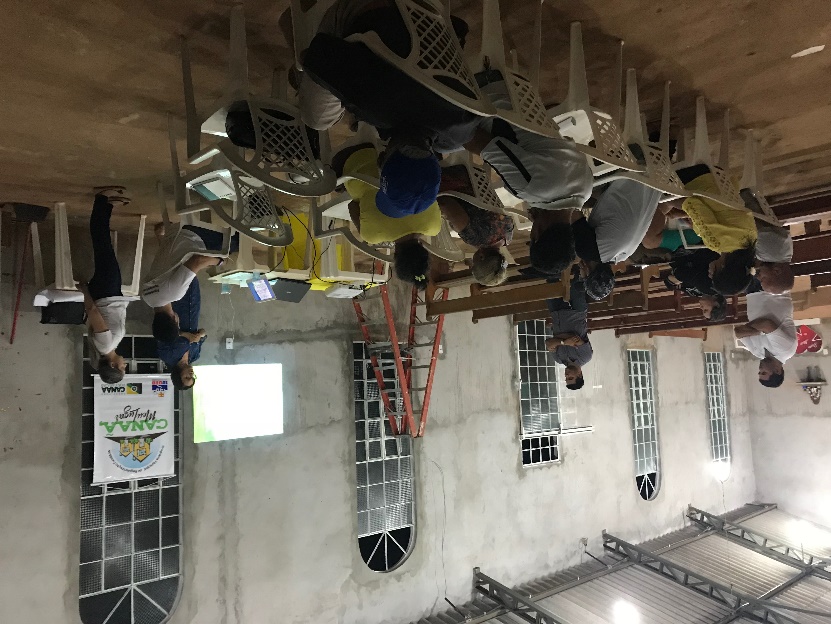 Equipe de mobilização
Reunião com as lideranças comunitárias
Equipe Técnica envolvida diretamente no Projeto
A equipe do Instituto de Desenvolvimento Urbano de Canaã dos Carajás que atua na regularização é bastante reduzida, envolvendo essencialmente o Diretor Presidente da autarquia, 1 arquiteto, 2 assistentes sociais, 2 advogadas, 1 topógrafo e 4 auxiliares.
	Contudo, toda a equipe de colaboradores acaba se envolvendo na execução das ações do IDURB, sendo o planejamento fundamental para a conclusão das atividades. 
	Para conseguir alcançar os resultados e cumprir as metas, a equipe DO IDURB conta ainda com o apoio e envolvimento de outras secretarias e parcerias institucionais.
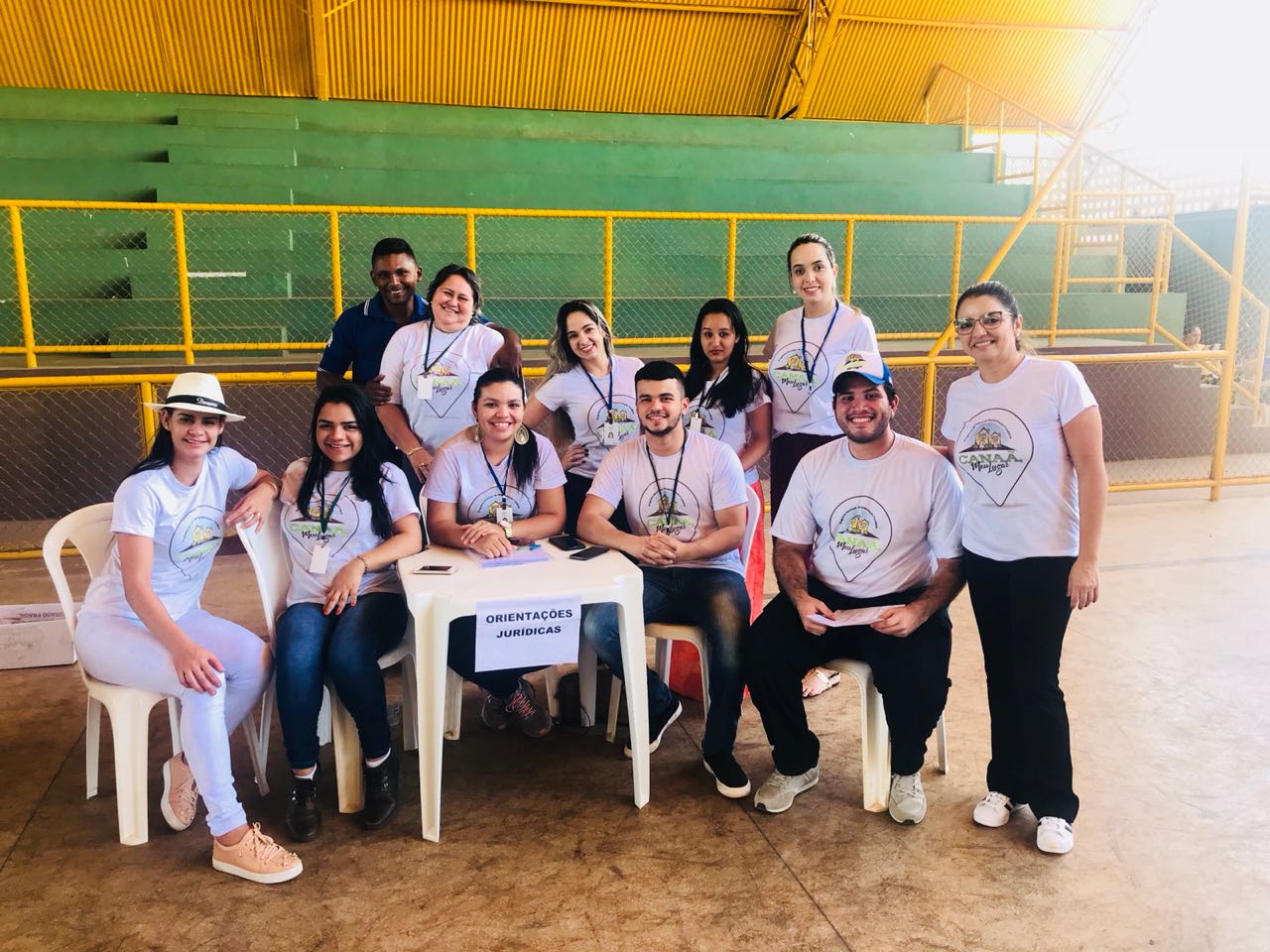 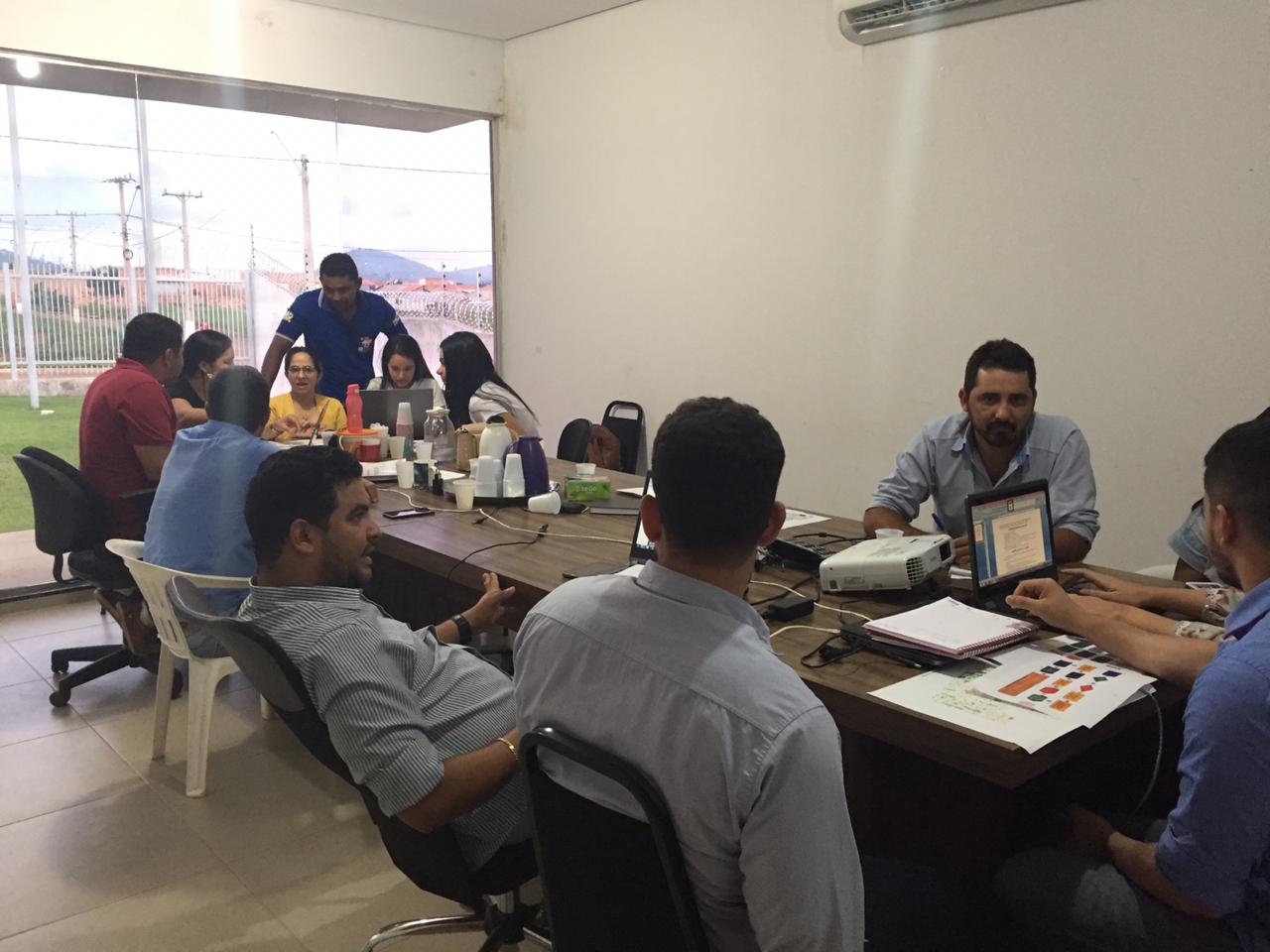 Papel dos parceiros no Projeto
Lições Aprendidas
A experiência vivida em Canaã dos Carajás – PA, quanto à construção de uma Política efetiva de regularização fundiária vem mudando a feição do município, que sempre enfrentou inúmeras dificuldades no que tange ao desordenamento territorial e consequentes ocupações irregulares.

	As ações que vem sendo desenvolvidas provam que se houver determinação, vontade política e planejamento na gestão, tudo pode ser superado e dessa forma concorrer positivamente para a melhoria da qualidade de vida dos munícipes e seu próprio desenvolvimento. 
	
	As estratégias adotadas na realização das ações, com foco na participação ampla da comunidade e transparência em todas as etapas, foram de fundamental importância para que Canaã dos Carajás se tornasse o primeiro município dentro do Estado do Pará a iniciar e concluir um projeto de regularização fundiária dentro das normas introduzidas pela Lei Federal n° 13.465/17.
Lições Aprendidas
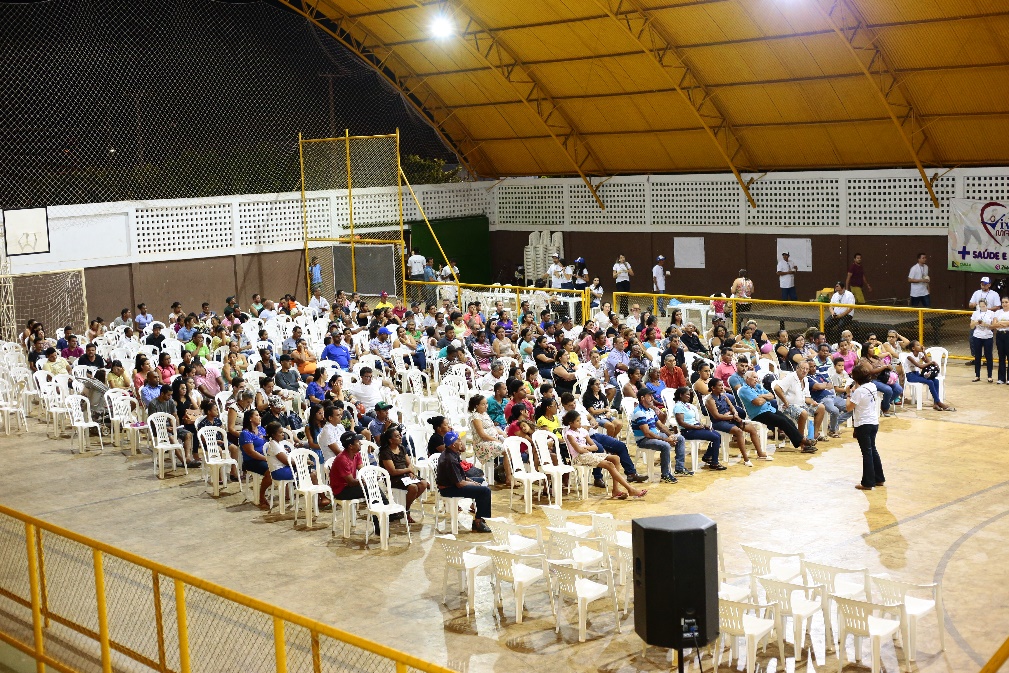 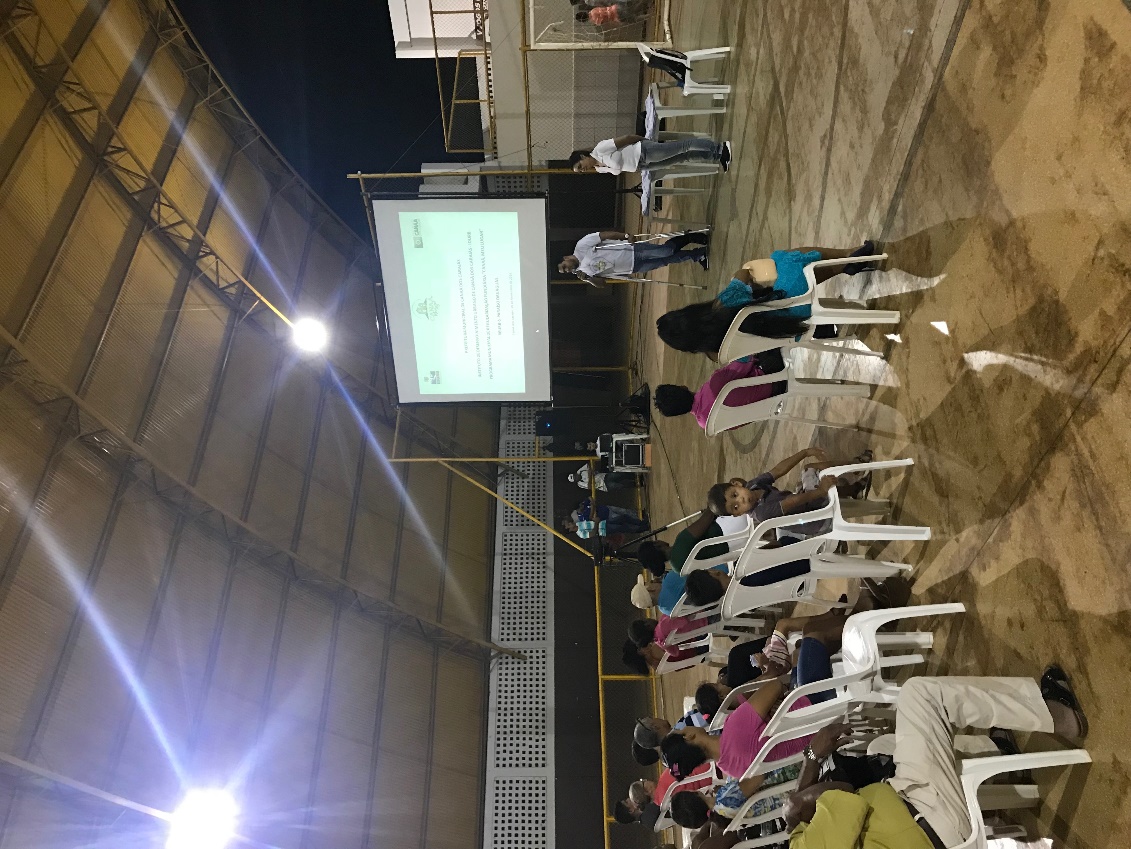 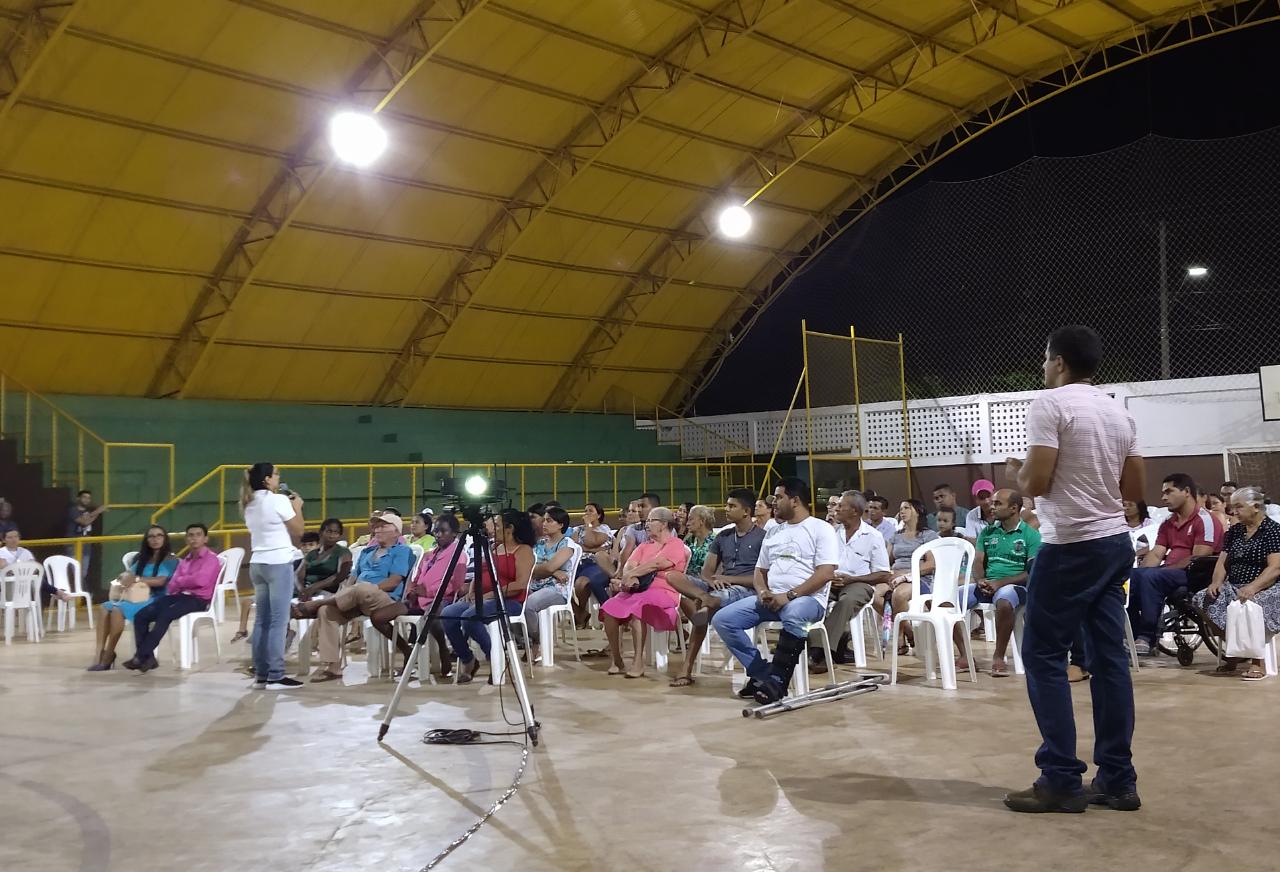 Audiências públicas com ampla participação da comunidade do núcleo urbano objeto do Projeto.
Lições Aprendidas
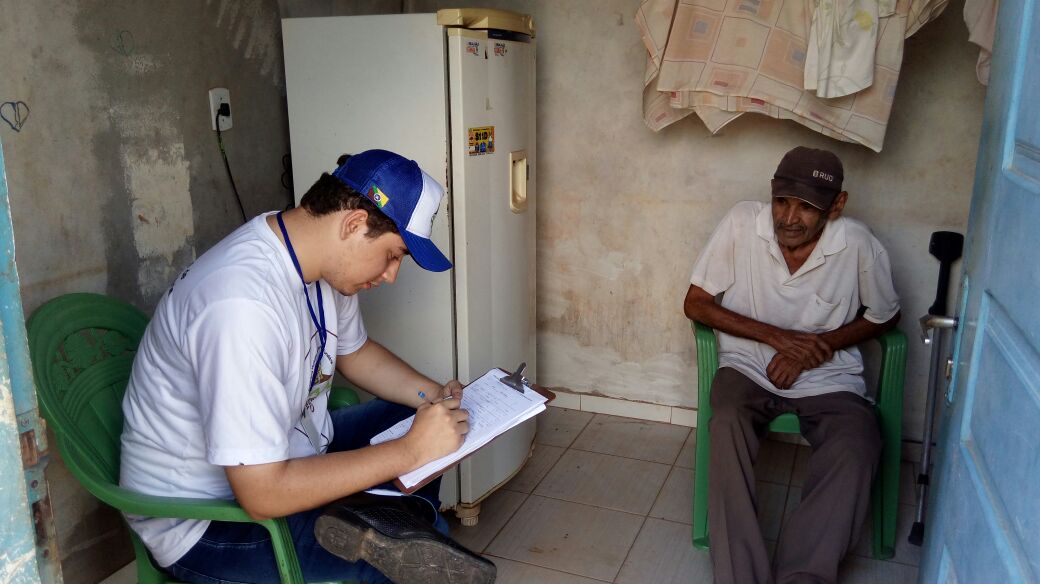 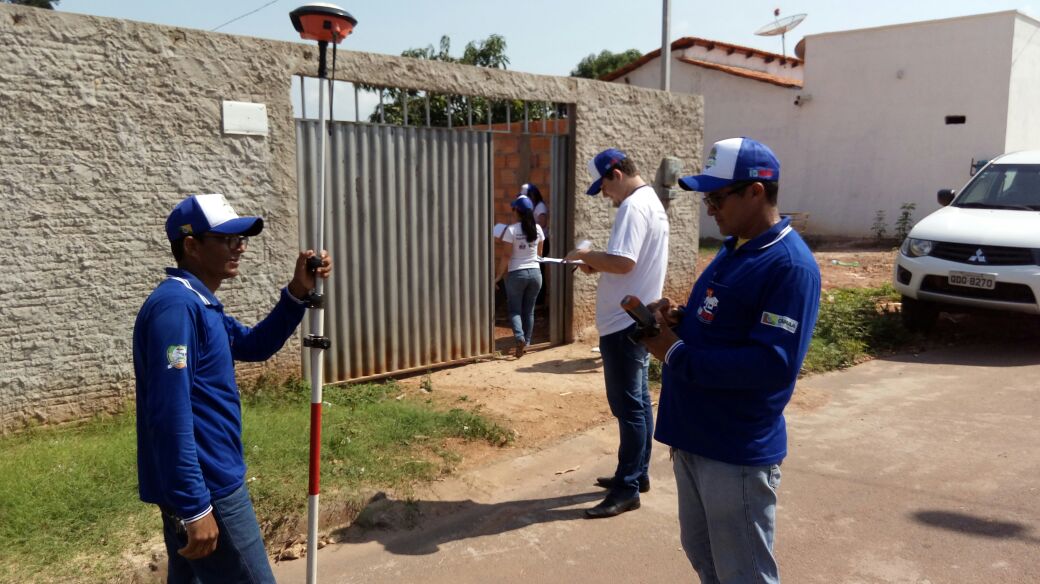 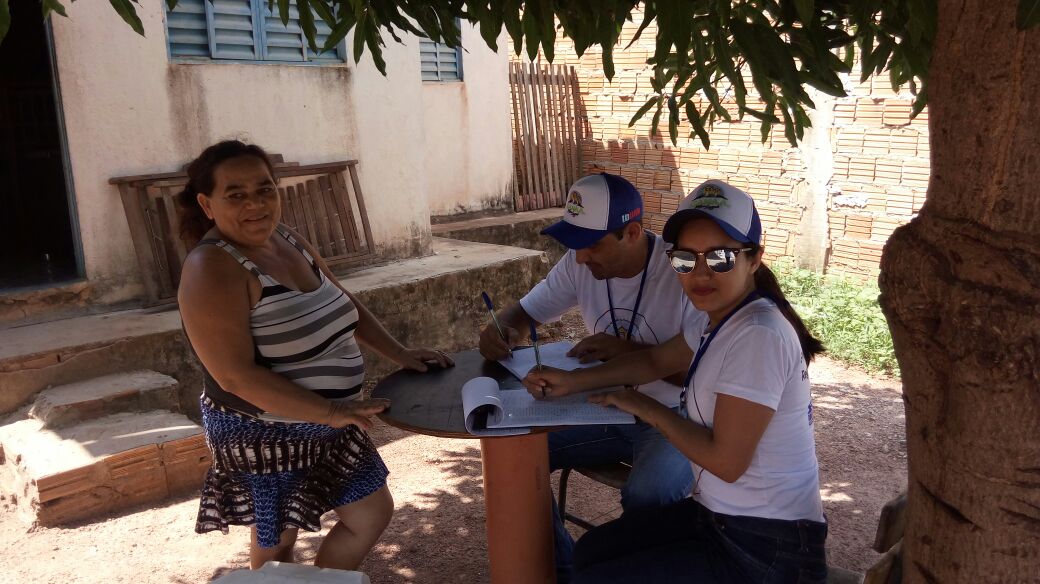 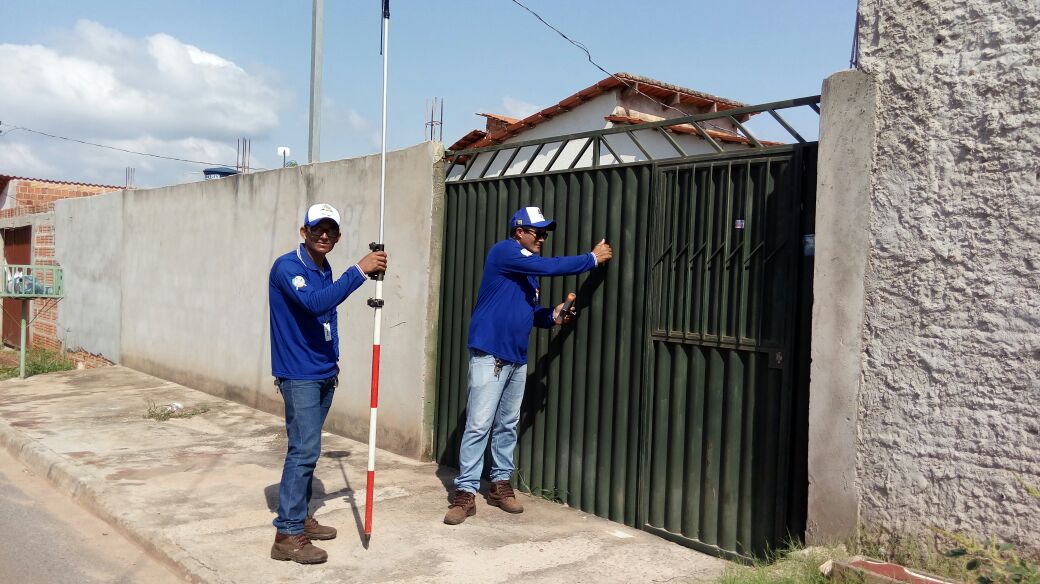 Equipe em campo executando os cadastros físico e social do núcleo urbano.
Lições Aprendidas
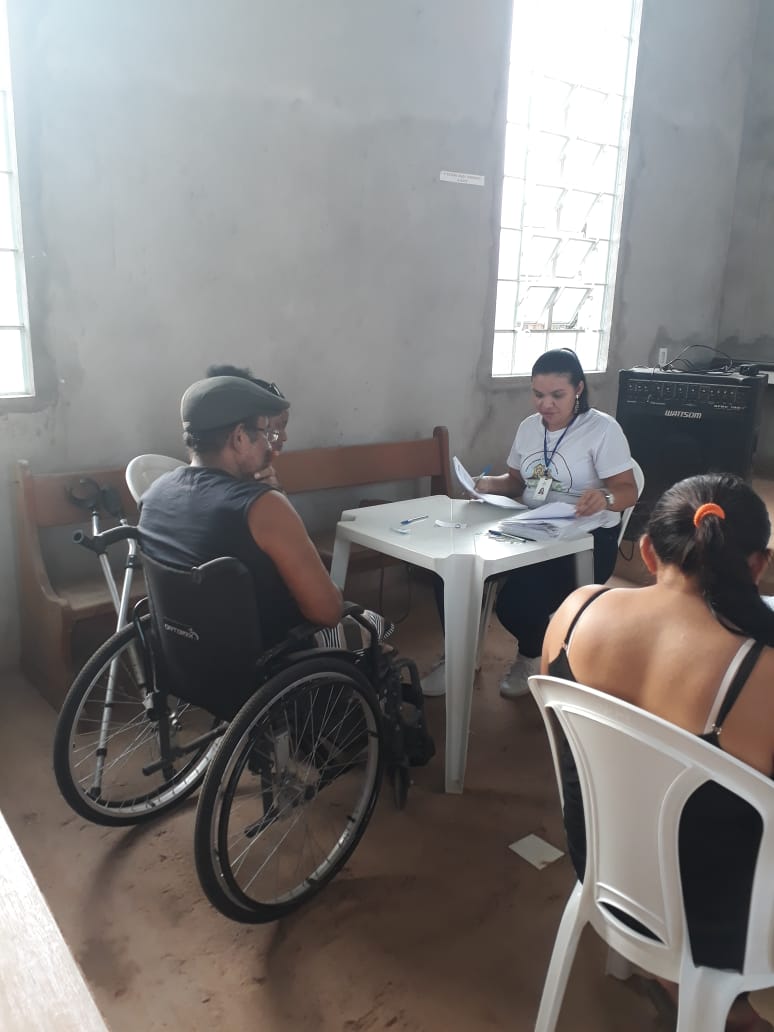 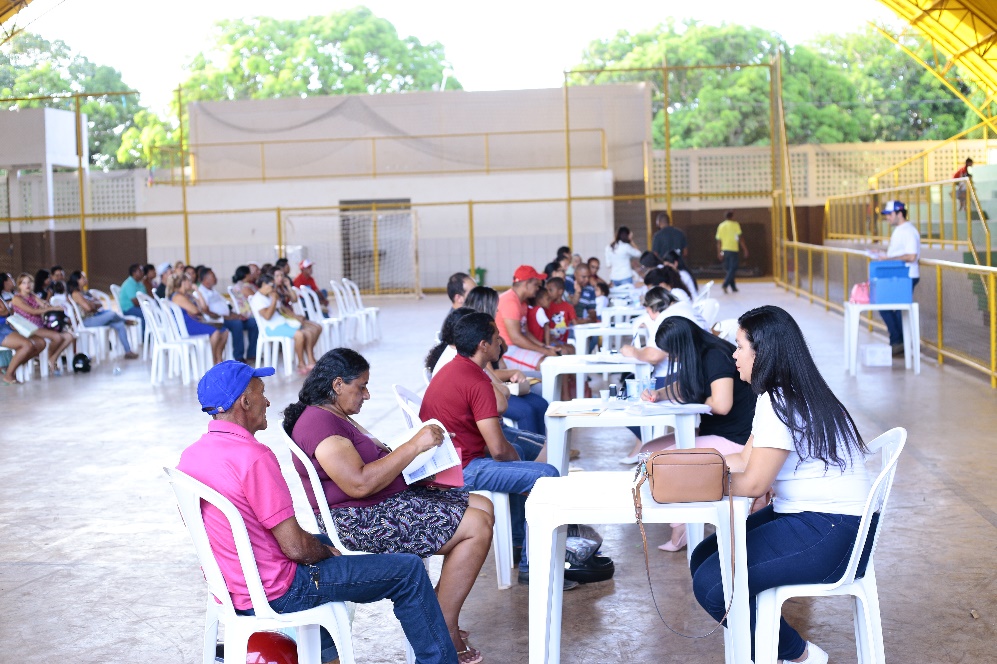 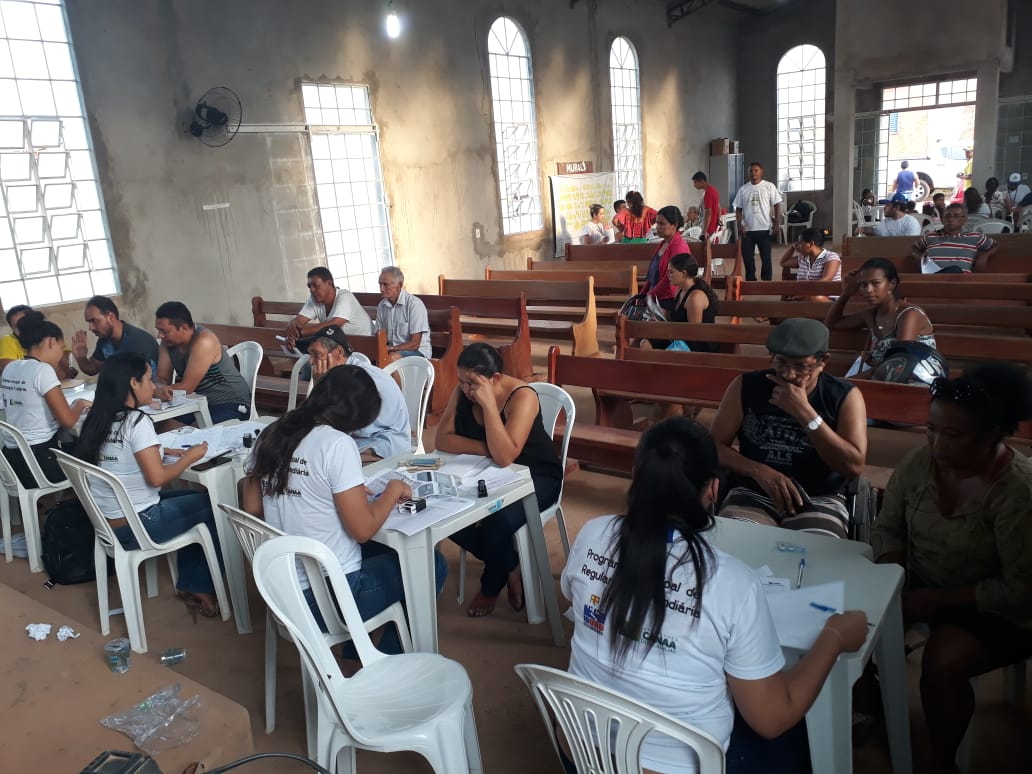 Plantões de atendimento e coleta de documentos durante a execução do Projeto.
Lições Aprendidas
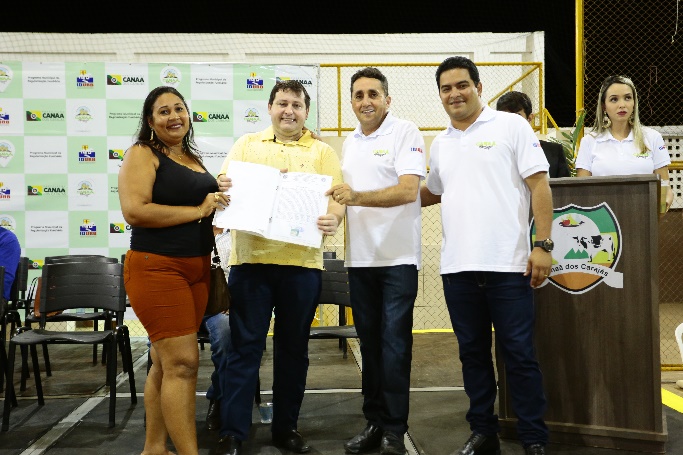 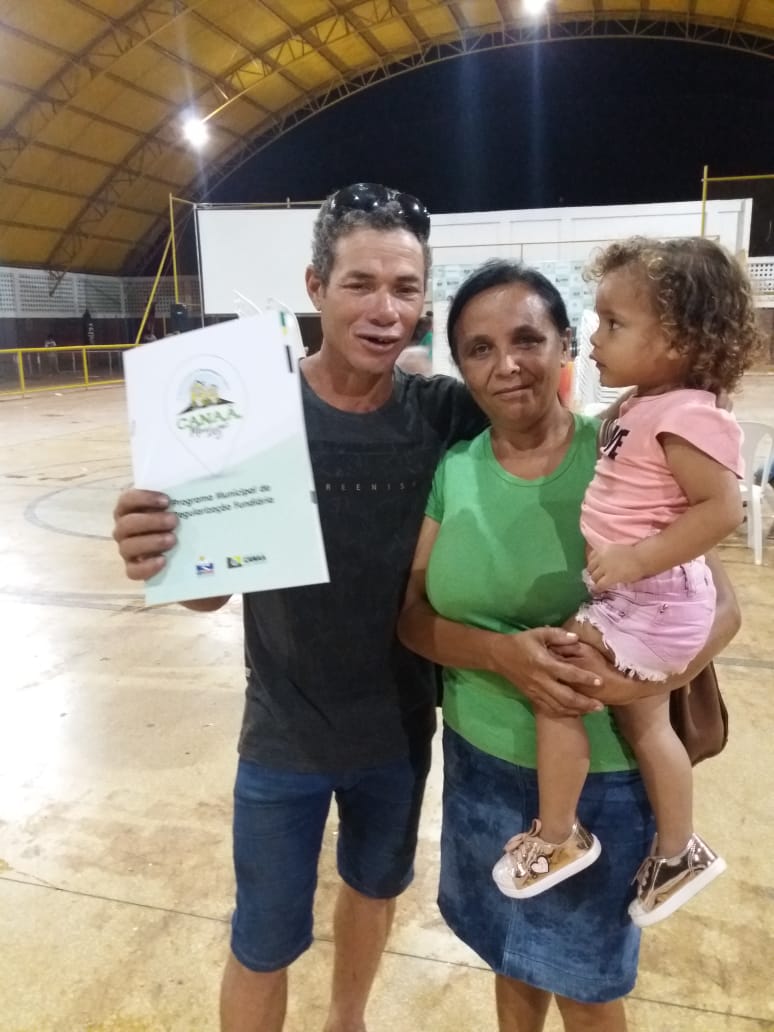 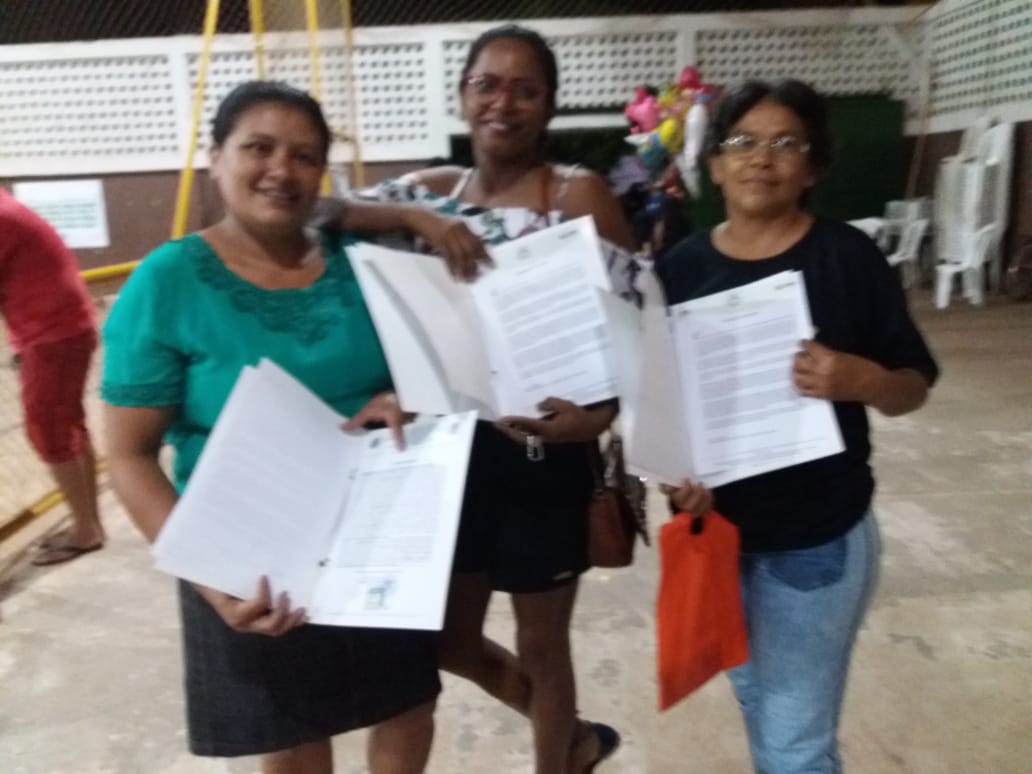 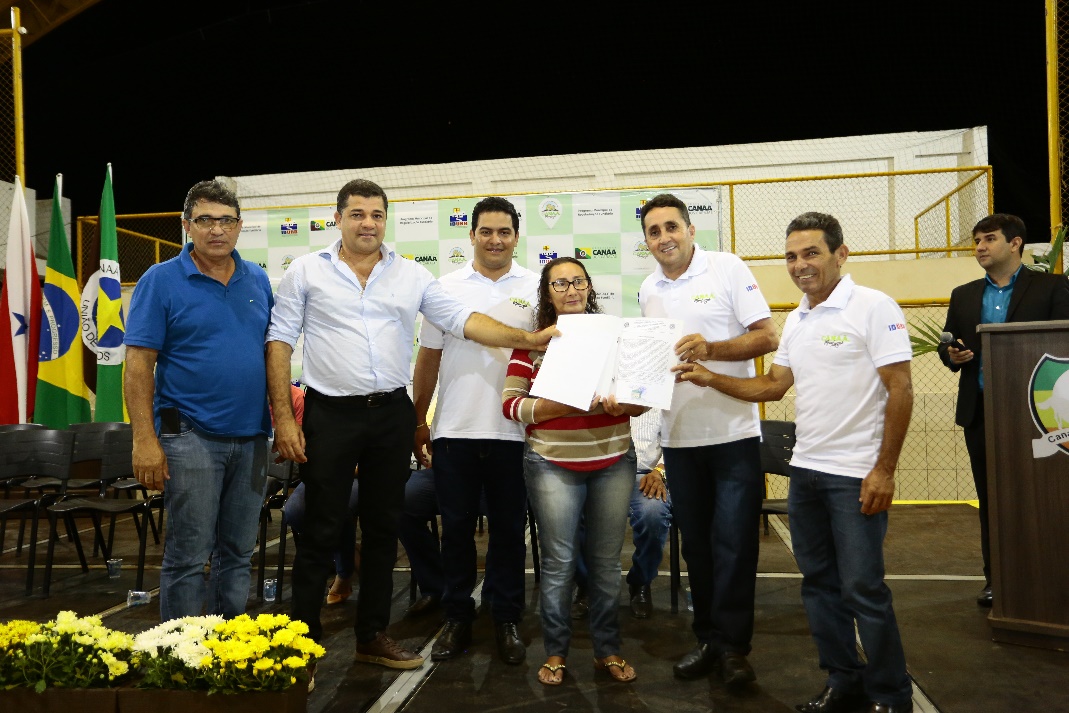 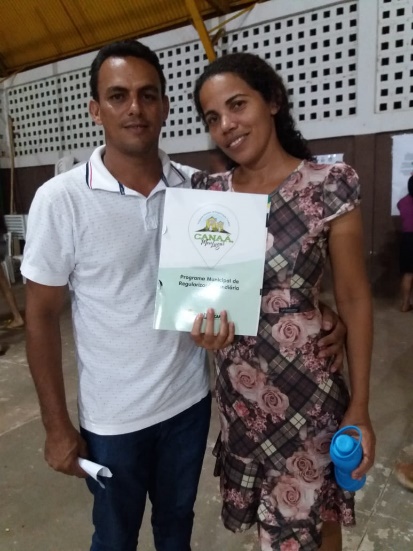 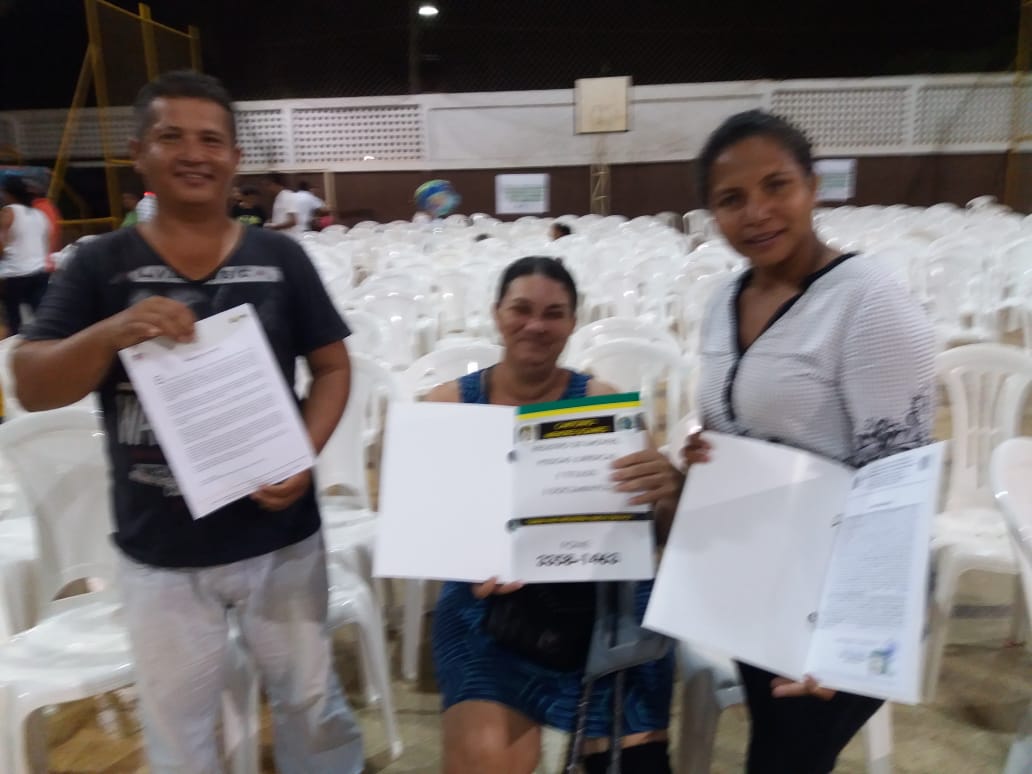 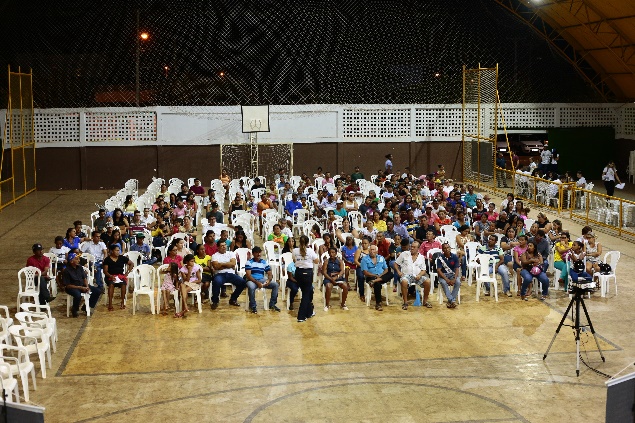 Cerimônia de entrega da Certidão de Matrícula aos beneficiários, com a participação de diversas autoridades municipais.
Projeto de Monitoramento
A política municipal de regularização fundiária do município de Canaã dos Carajás – PA, implementada com a criação do Programa Canaã, Meu Lugar, terá continuidade por meio do funcionamento dos seus instrumentos de gestão e participação social, bem como pela adoção de estratégias específicas, dentre as quais se pode citar:
Implementação de legislação fundiária municipal visando a atender às especificidades do município;
Transparência das ações da política fundiária, com ampla participação social em todas as etapas do processo através de audiências públicas;
Continuidade das parcerias com instituições, lideranças e associações comunitárias.
Prefeitura Municipal de Canaã dos Carajás – PA
Instituto de Desenvolvimento Urbano de Canaã dos Carajás – IDURB
Jeová Gonçalves de Andrade
Prefeito Municipal

Alexandre Pereira dos Santos
Vice-Prefeito Municipal

Alisson Barbosa Milhomem 
Diretor Presidente - IDURB
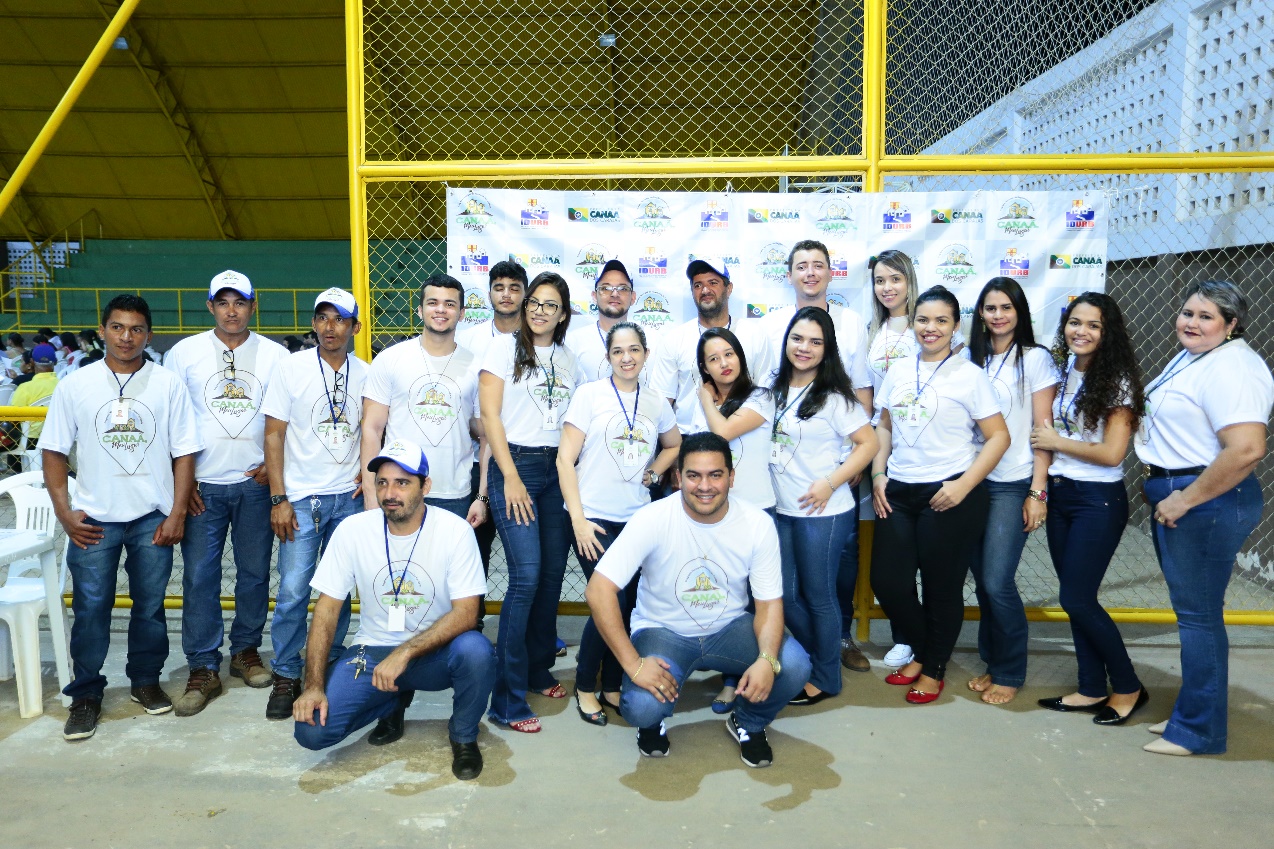 Equipe técnica responsável pela execução do projeto de Regularização Fundiária:


Alisson Barbosa Milhomem
Laissa Andrade M. de Lima
Wendell Trindade Rocha
Cecilia Maria Cruz do N. Castro
Jessica Samara Botelho Cabral
Maria Aparecida Machado
Claumir Assunção Fernandes
Equipe de colaboradores - IDURB